1
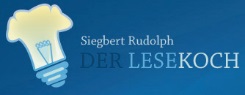 Titel:
Quelle:
Übungsart:
Titel:
Textquelle:
Leseübungen:
Wörter
Kurze Wörter richtig betonen 1
Siegbert Rudolph
Siegbert Rudolph

Viele Schüler lesen in mit langem i. Außerdem kennen sie nicht die Ausnahmen,
die es beim Lesen bei kurzen Wörtern zu beachten gibt. Das Wort am müsste 
eigentlich mit langem a gelesen werden, so wie an. Solche Wörter werden 
hier geübt.
Geübt werden kurze Wörter, die mit einem Konsonanten enden. 
In den Fällen, wo es das Wort auch mit Doppelkonsonanten gibt, werden diese
auch geübt.
Bedienung:
Makros freischalten
Präsentationsmodus starten
Mit einem Klick geht es weiter
Beenden: Escape-Taste drücken
Nächste Seite
C:\Users\Master\OneDrive\01 Übungsdateien\Am Symptom üben\Kurze oder gedehnte Vokale\Wörter kurze richtig betonen 1.pptx - Seite 1
2
Der Normalfall:
langer Vokal, ein Konsonant
an   bar   das   der   dem
Der Kunde zahlt das dem Verkäufer bar an der Kasse.
den   dir   er   es   fad   gab
Es schmeckt fad. Er gab dir den Schlüssel.
gar   gut   hab   her   kam
Ich hab keine Lust. Komm her! Bitte, gib es her. 
Er kam spät. Es geht gut.
los   mir   vor   war   was
Ich weiß nicht, was los war. Mir geht es gut. Das kommt vor.
Weg   wen   wer   Zug   zur
Wer weiß den Weg zur Bank. Der Zug kommt. 
Wen soll ich fragen.
Vorherige  Seite
Nächste  Seite
C:\Users\Master\OneDrive\01 Übungsdateien\Am Symptom üben\Kurze oder gedehnte Vokale\Wörter kurze richtig betonen 1.pptx - Seite 2
3
Besonderheit:
kurzer Vokal, ein Konsonant
am   ab   bin
Ich bin ab morgen am Ort.
Bus   des   hin
Der Bus ist hier. Die Fahrer des Buses kommen hin.
im   in   mit
Ich bin mit Oma im Kino in Nürnberg.
ob   um   vom
Ich weiß nicht, ob ich um 5 Uhr vom Kino zurück bin.
von   weg   zu   zum
Ich muss von hier weg zum Arzt dir.
Vorherige  Seite
Nächste  Seite
C:\Users\Master\OneDrive\01 Übungsdateien\Am Symptom üben\Kurze oder gedehnte Vokale\Wörter kurze richtig betonen 1.pptx - Seite 3
4
Text mit gemischten Wörtern mit Lesehilfe
Ich fahre mit dem Zug zum Bus.
Der Weg führt mich von dir weg.
Das Essen schmeckt fad und gar nicht gut.
Ich hab was am Fuß.
Ab und zu gehe ich zum Arzt zu Fuß.
Wer sind wir?
Ob im Zug was los war?
Ich bin ab fünf Uhr weg.
Der Weg ist mit dem Zug nicht weit.
Es geht um den richtigen Weg.
Vorherige  Seite
Nächste  Seite
C:\Users\Master\OneDrive\01 Übungsdateien\Am Symptom üben\Kurze oder gedehnte Vokale\Wörter kurze richtig betonen 1.pptx - Seite 4
5
Text mit gemischten Wörtern ohne Lesehilfe
Im Sommer gehen wir in das Bad.
Ich kam nicht vor 8 Uhr nicht weg.
Es gab zum Glück nur Gewinner.
Ich kam zu spät zum Spiel.
Er kam zu spät in die Küche.
Es geht in dieser Stunde um gar nichts.
Ich bin am Abend ab 8 Uhr weg.
Der Weg zum Zug kam mir lang vor.
Der Bus kam vor dem Zug an.
Ich zahle an der Kasse in einer Summe bar.
Vorherige  Seite
Nächste  Seite
C:\Users\Master\OneDrive\01 Übungsdateien\Am Symptom üben\Kurze oder gedehnte Vokale\Wörter kurze richtig betonen 1.pptx - Seite 5
6
Wörter lesen
um
vom
ab
in
bin
im
im
ob
hin
weg
des
Bus
vom
mit
des
in
ab
am
hin
von
bin
mit
in
von
zum
ob
Bus
um
weg
zum 
am
Vorherige Seite
Nächste Seite
C:\Users\Master\OneDrive\01 Übungsdateien\Am Symptom üben\Kurze oder gedehnte Vokale\Wörter kurze richtig betonen 1.pptx - Seite 6
7
Lesefitness – schnell lesen – Klick!
Ben geht in den Garten
Ben geht in den Garten, um zu
Ben geht in den Garten, um zu schauen, ob
Ob mit den Blumen alles stimmt, schaut Ben im Garten nach.
Im Garten schaut Ben, 
ob mit den Blumen in den Beeten alles stimmt.

Vorherige Seite
Nächste Seite
C:\Users\Master\OneDrive\01 Übungsdateien\Am Symptom üben\Kurze oder gedehnte Vokale\Wörter kurze richtig betonen 1.pptx - Seite 7
8
Üben verbessert die Fertigkeit,
wer viel übt, der wird gescheit!
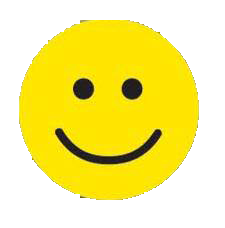 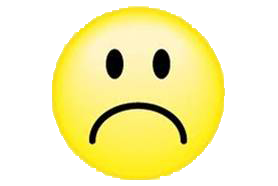 Hurra, wieder ein Stück weiter!
Vorherige Seite
C:\Users\Master\OneDrive\01 Übungsdateien\Am Symptom üben\Kurze oder gedehnte Vokale\Wörter kurze richtig betonen 1.pptx - Seite 8